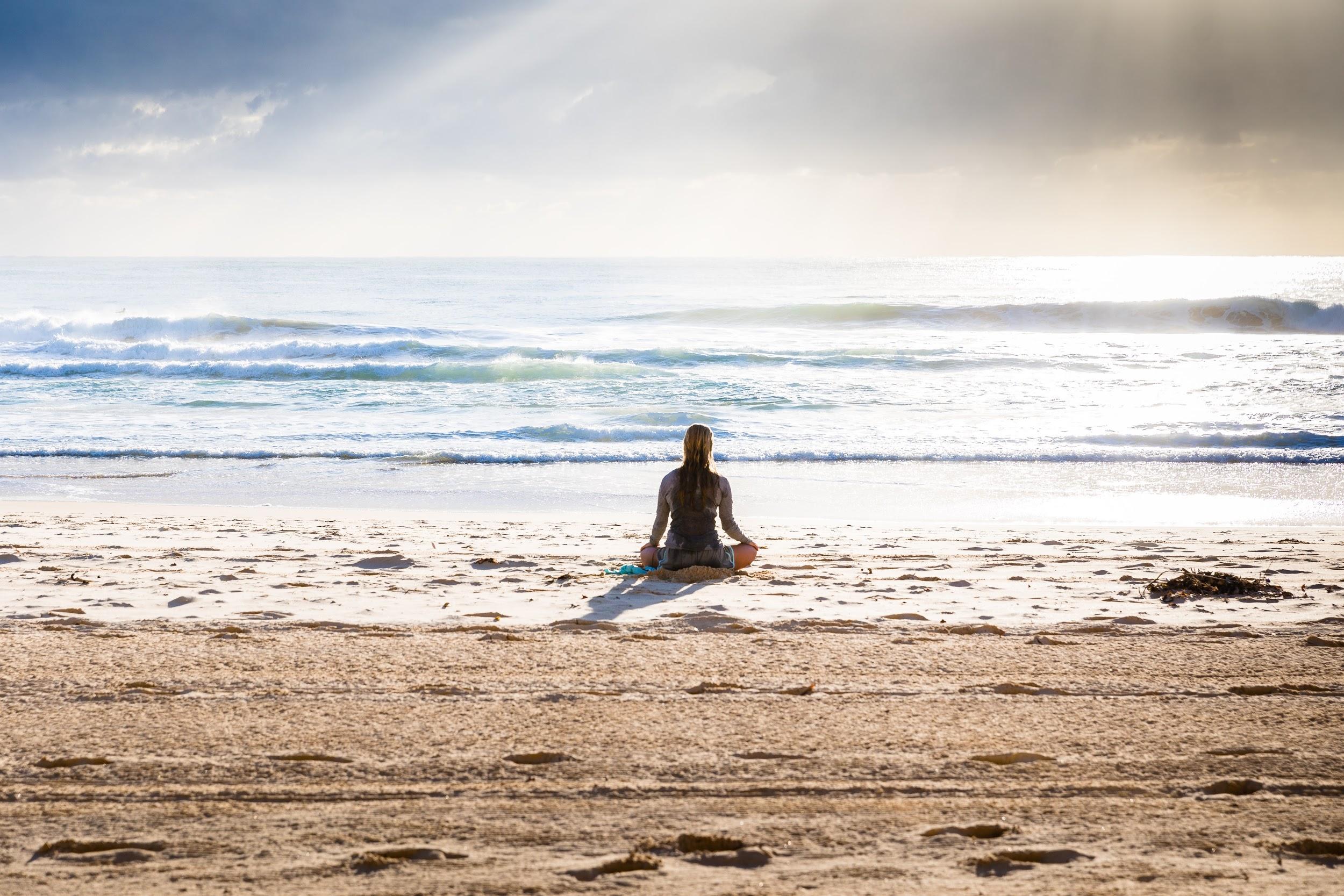 Unir corps, âme et esprit avec le yoga & les huiles essentielles
@healingwithcamille
@ultreiia
@healingwithcamille
@ultreiia
Le Yoga
Yoga Sutra, Patanjali “Yogaschittavrittinirodha”
Yoga → yuj : union
Les 8 branches du yoga
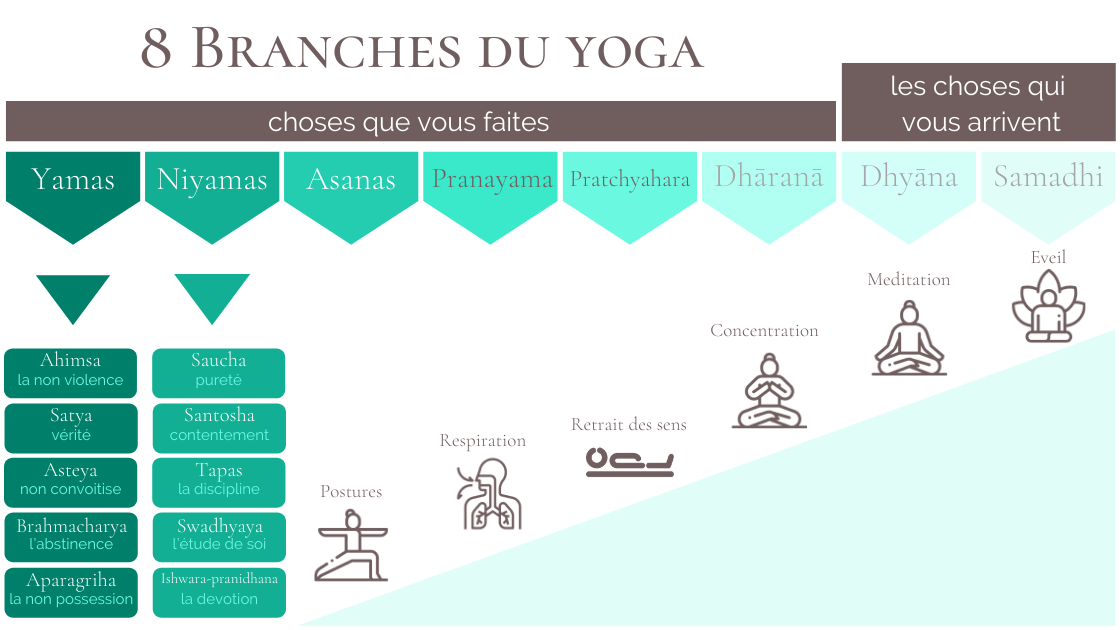 Huiles essentielles et chakras
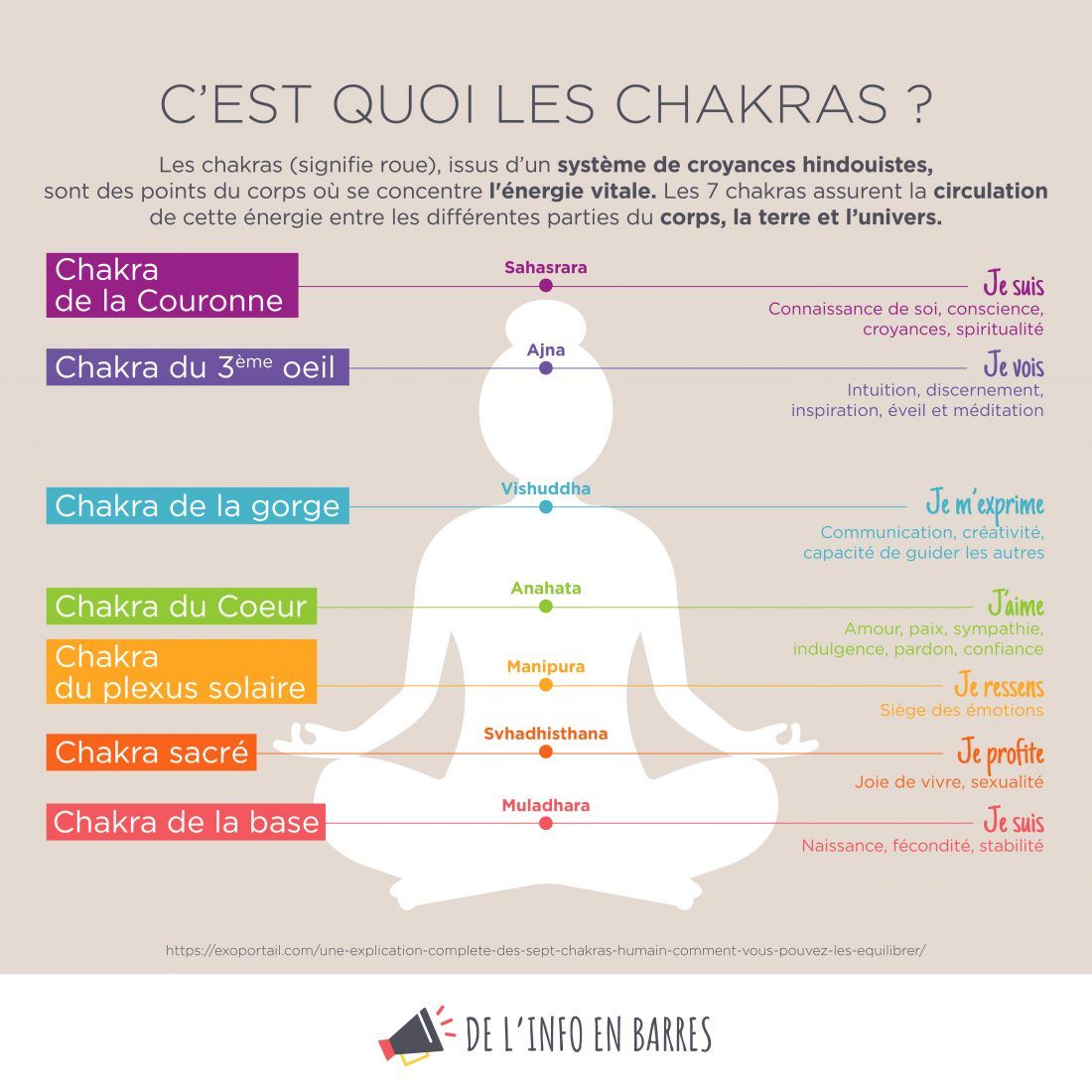 Muladhara - chakra racine
ANCRAGE
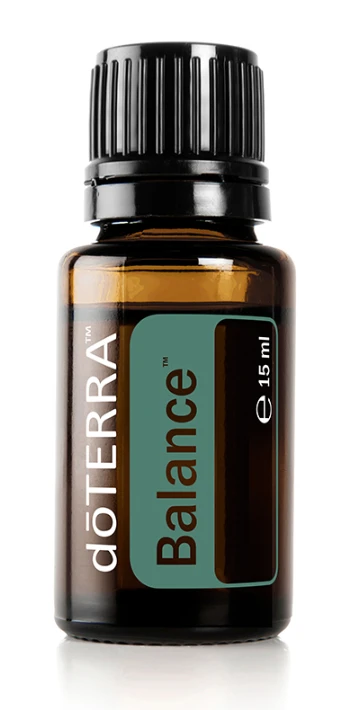 Vrksasana - posture de l’arbre
Malasana - posture de la guirlande
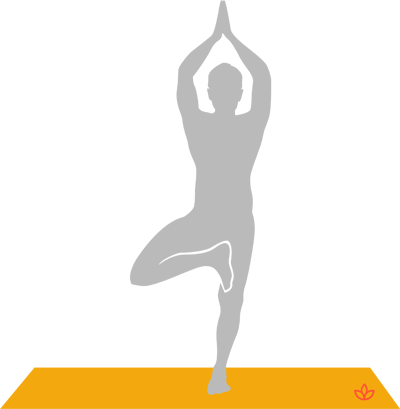 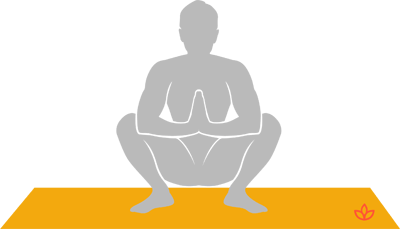 Svadhisthana - chakra sacré
CRÉATIVITÉ
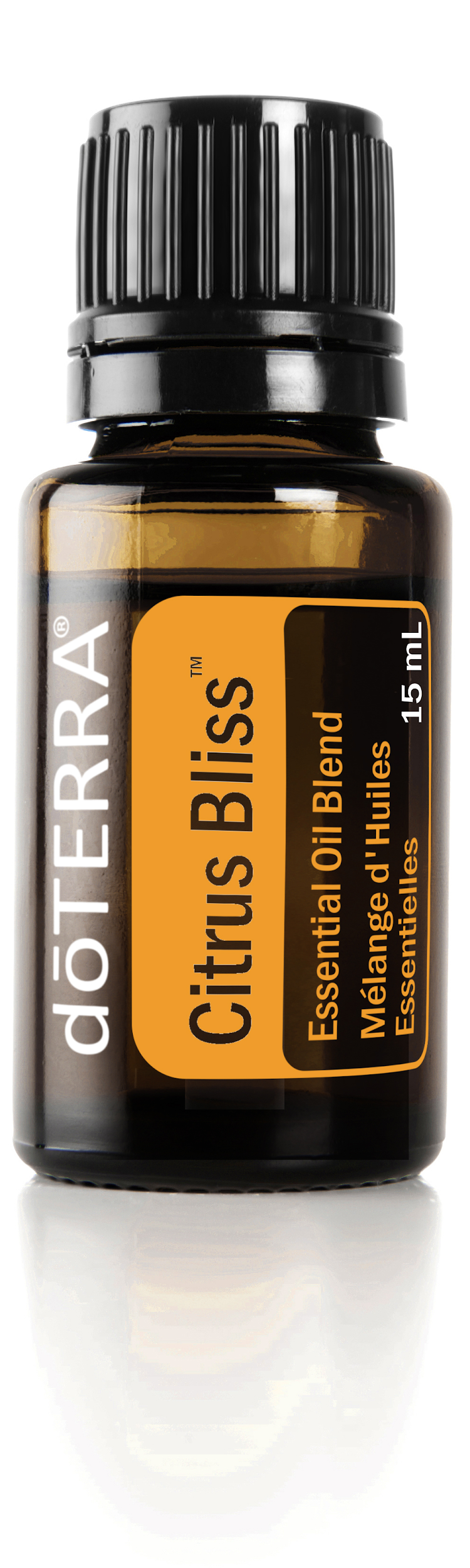 Utkata konasana - posture de la déesse
Baddha konasana - posture du papillon
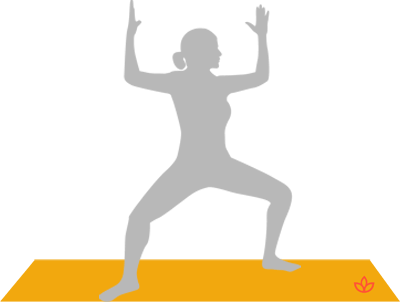 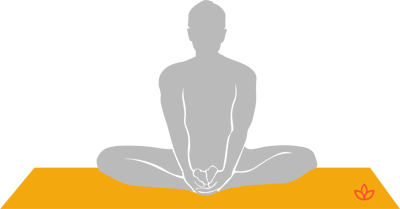 Manipura - chakra solaire
AFFIRMATION DE SOI
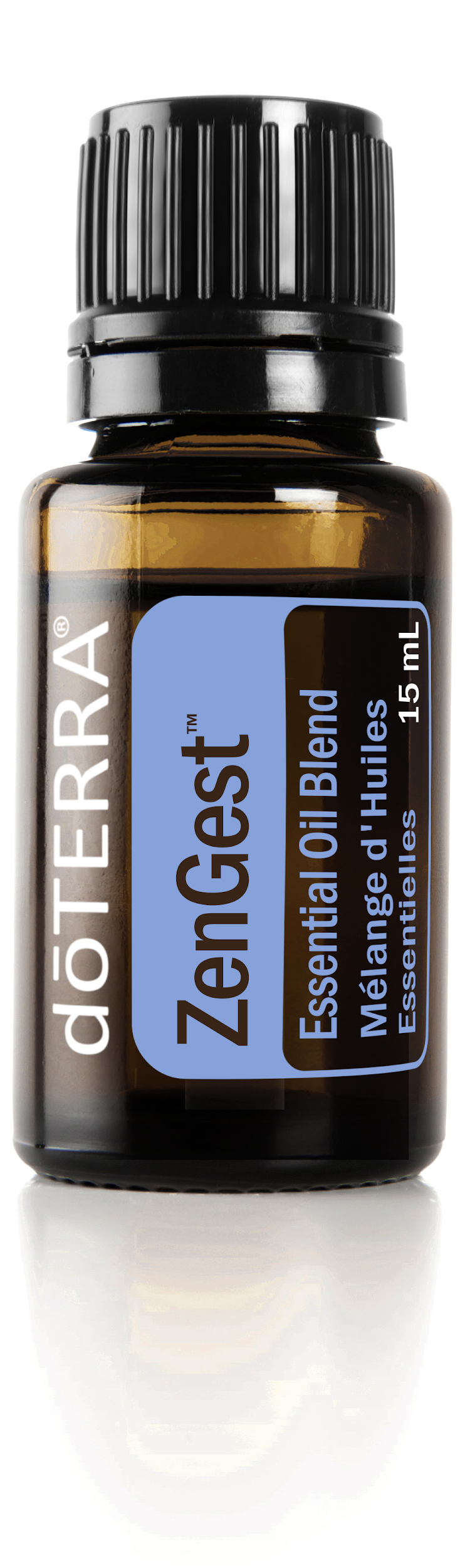 Virabhadrasana 1- posture du guerrier 1
Dhanurasana - posture de l’arc
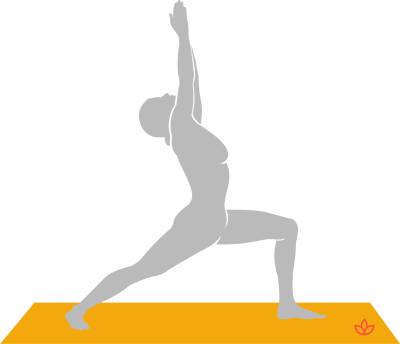 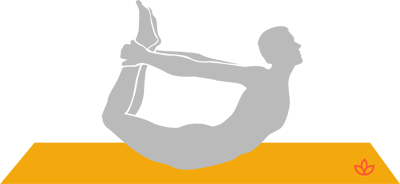 Anahata - chakra du coeur
AMOUR INCONDITIONNEL
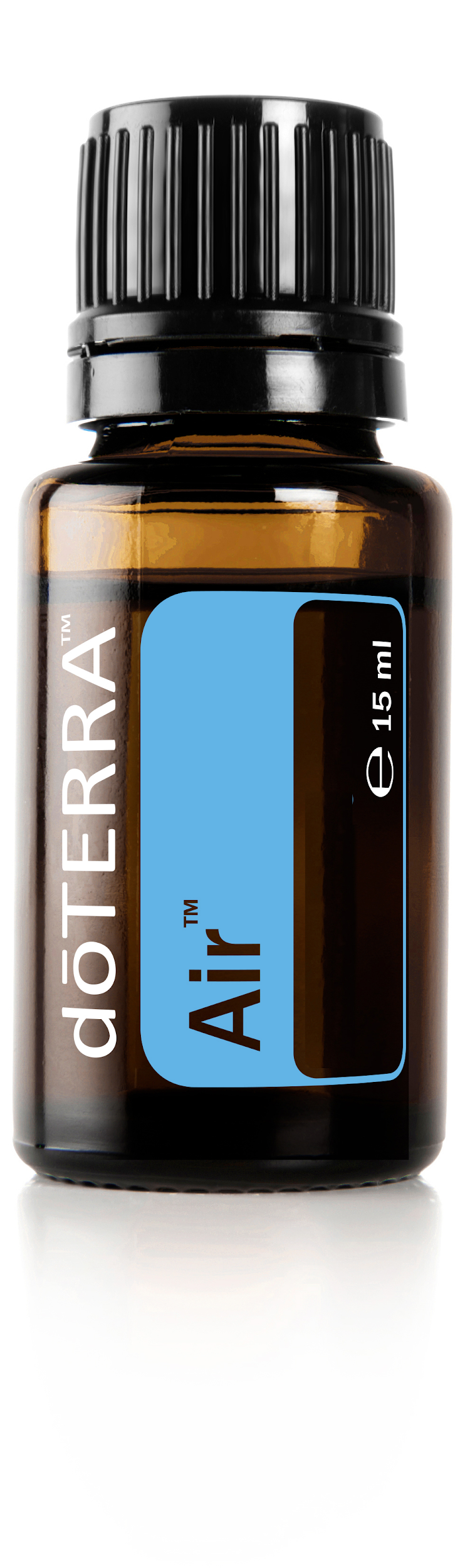 Ustrasana - posture du chameau
Bhujangasana - posture du cobra
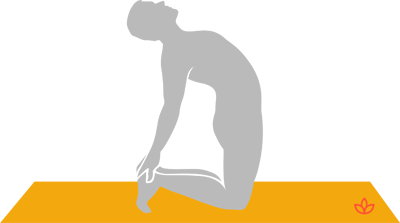 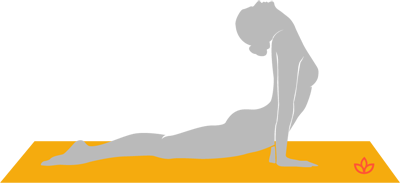 Vishuddha - chakra de la gorge
COMMUNICATION
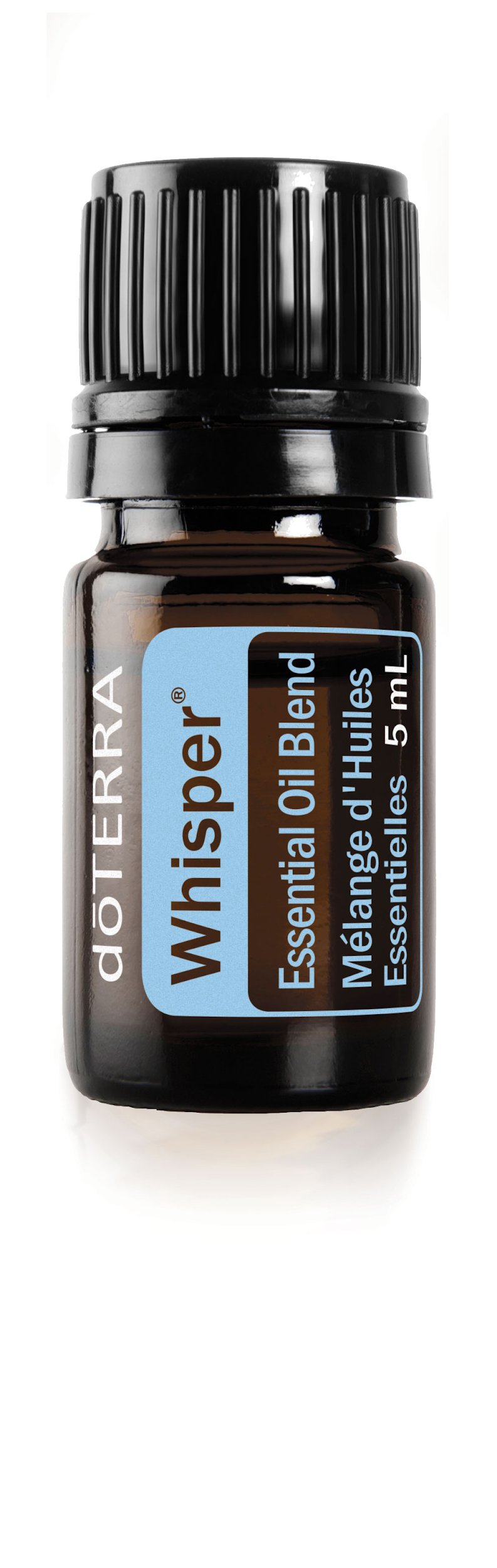 Halasana - posture de la charrue
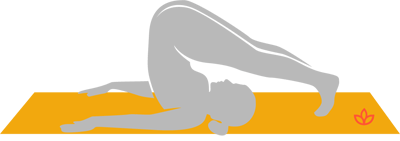 Ajna - chakra du 3ème oeil
INTUITION
Sarvangasana - posture de la chandelle
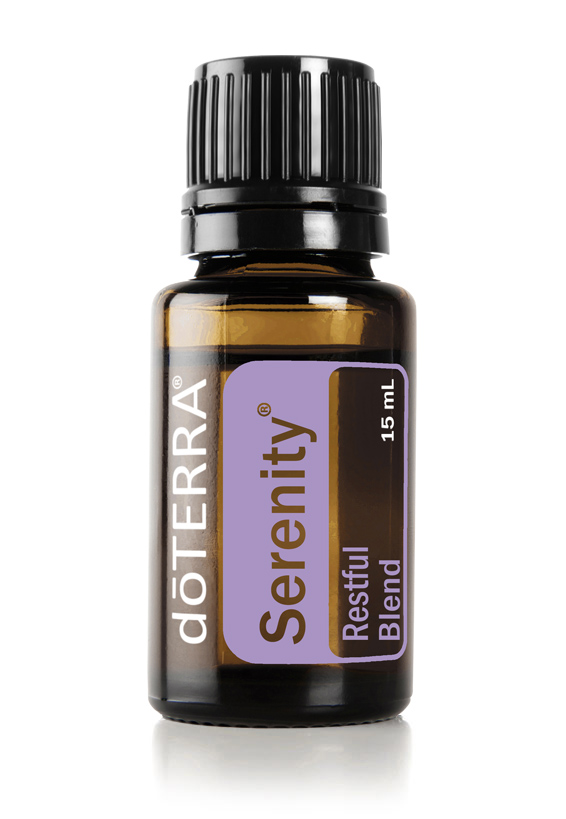 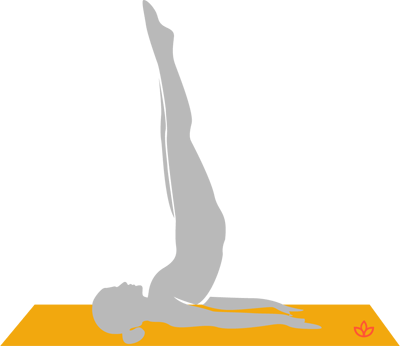 Sahasrara - chakra coronal
CONSCIENCE
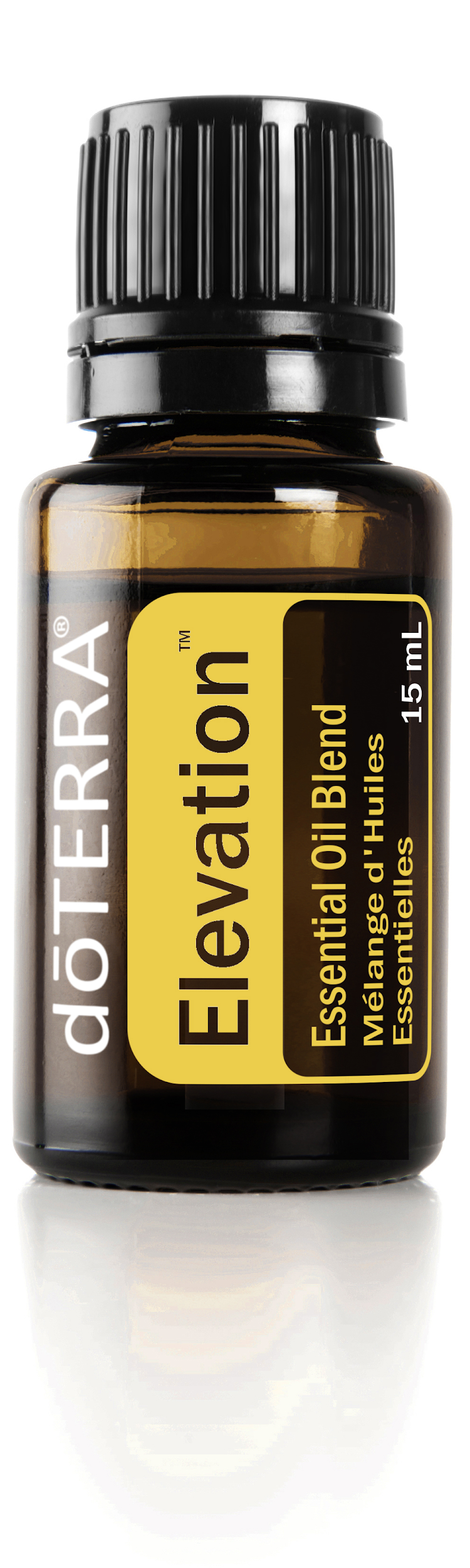 Padmasana - posture du lotus
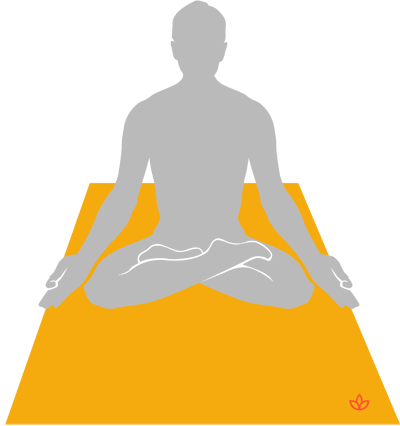 Savasana - posture du mort
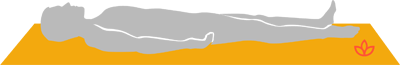 Comment utiliser les huiles essentielles dans sa pratique ?
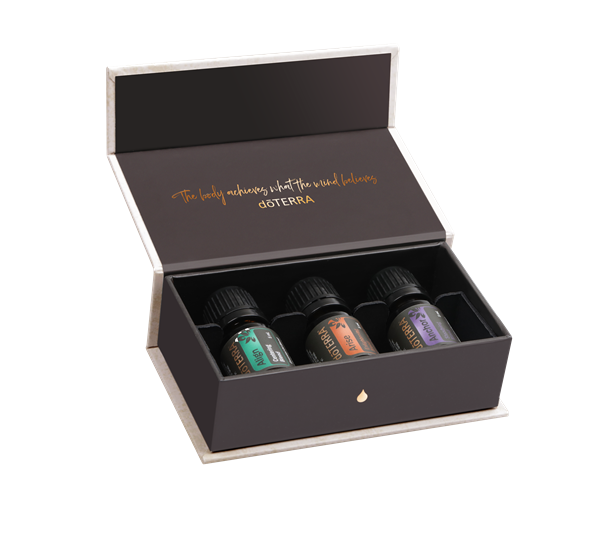 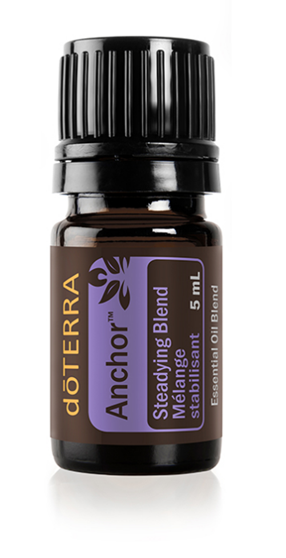 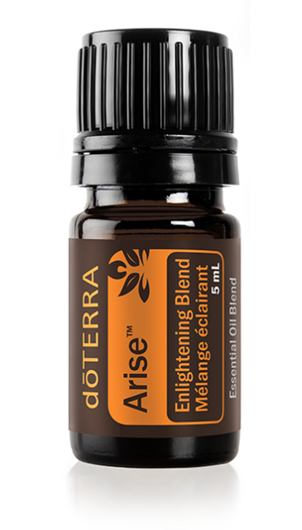 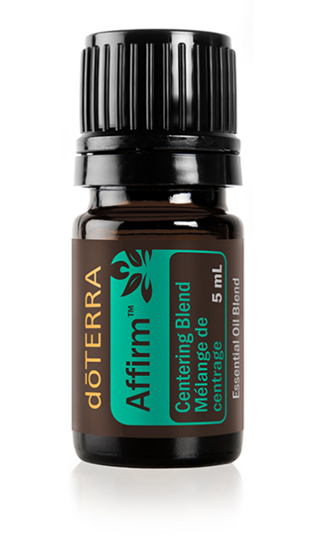 Comment utiliser les huiles
Respiration
Diffusion
Massage
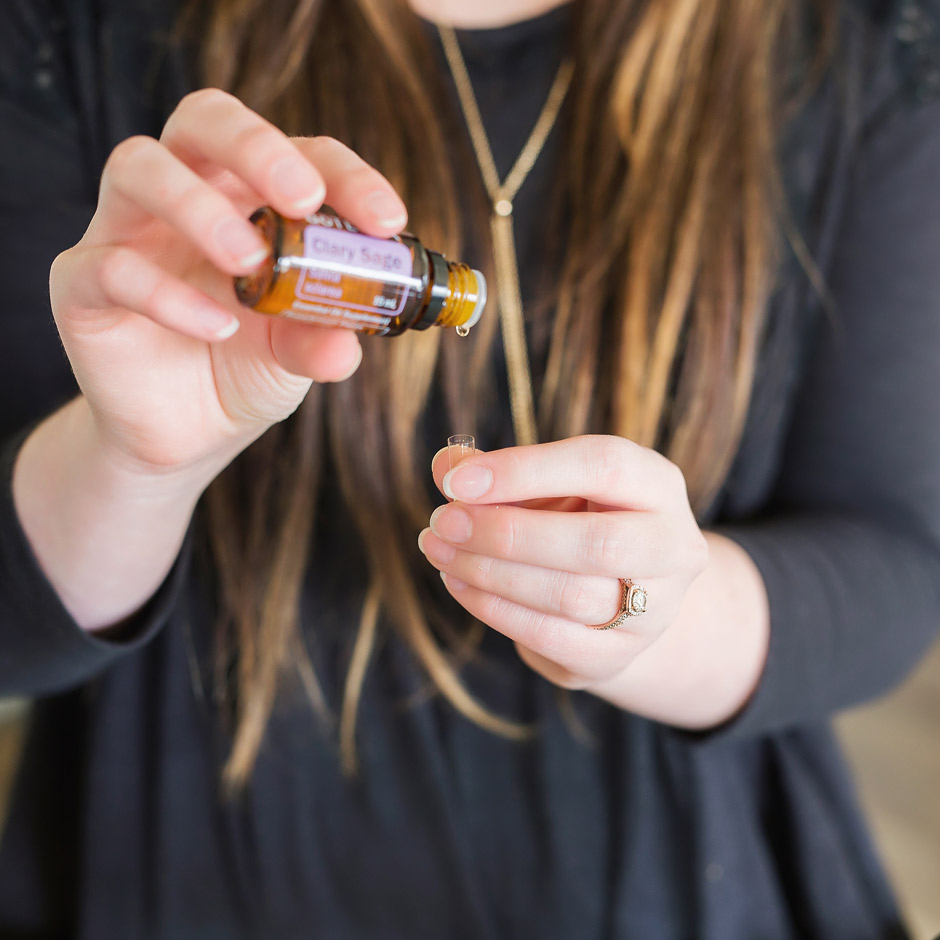 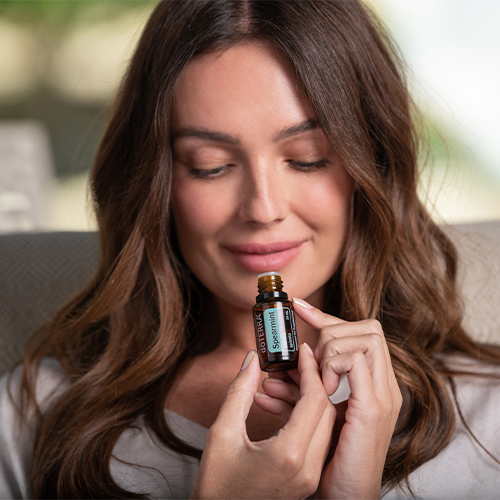 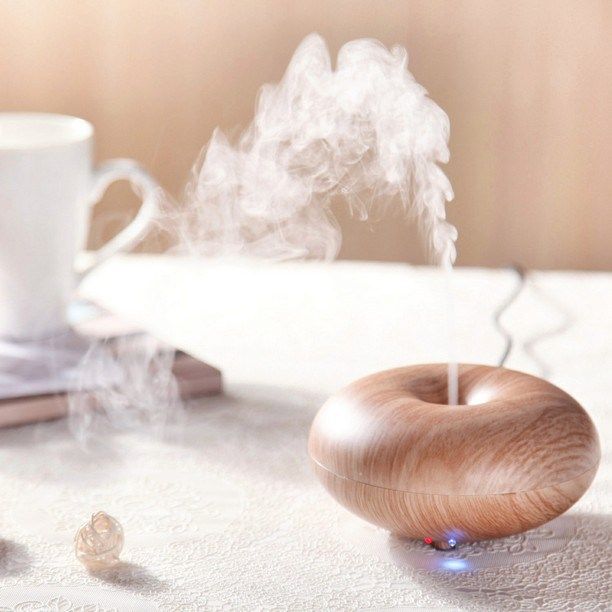 AVANT
PENDANT
APRÈS
Respirer plus profondément
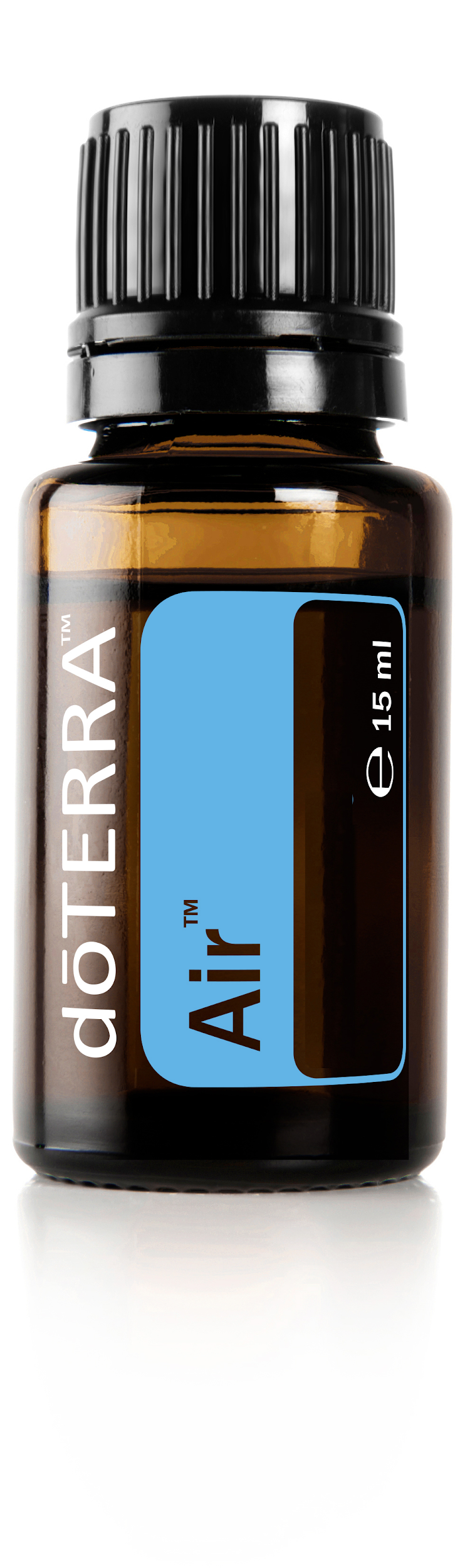 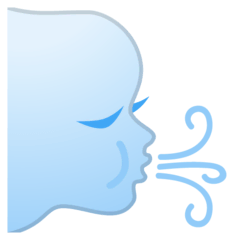 Anulom Vilom Pranayama
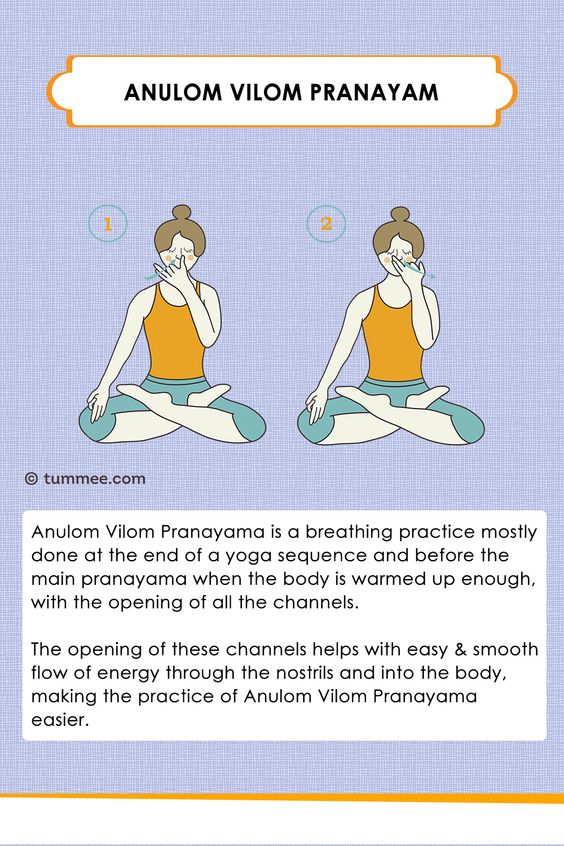 Gestion des émotions
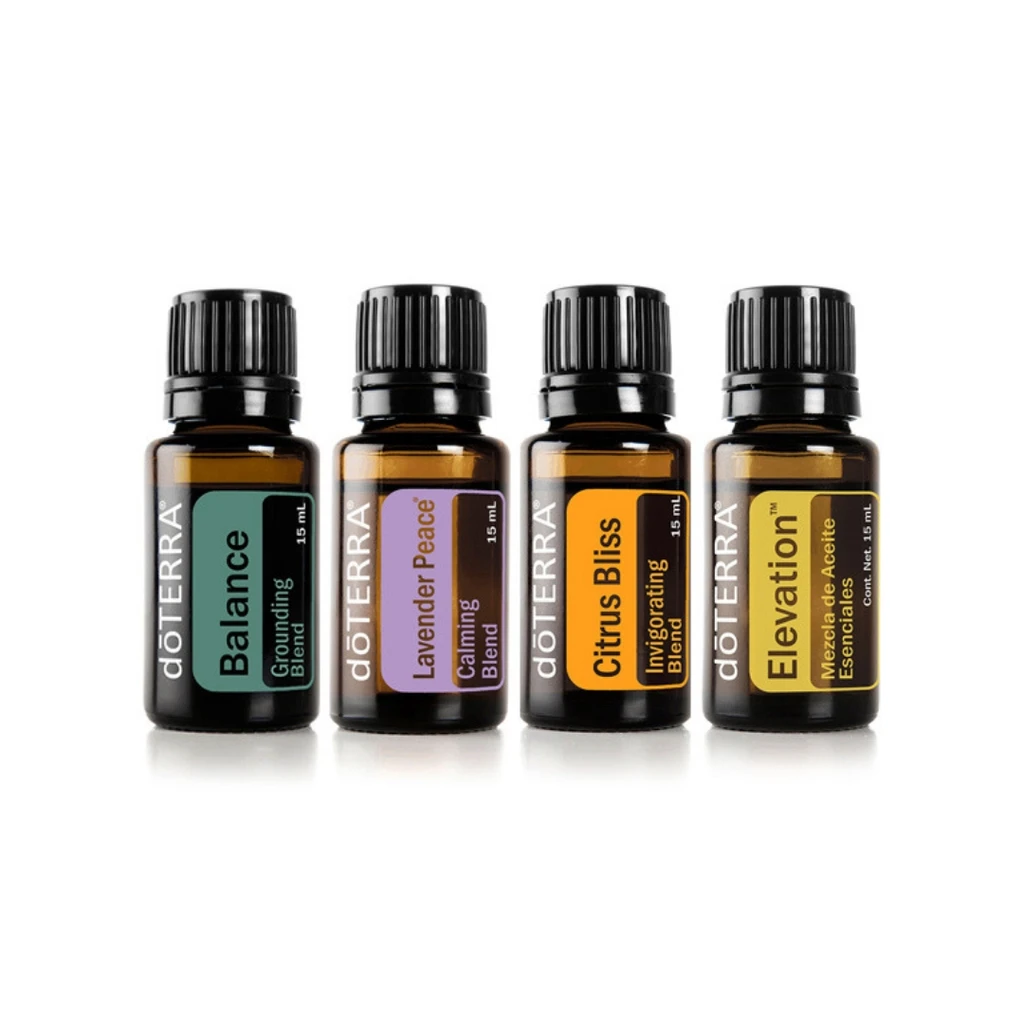 Types de yoga
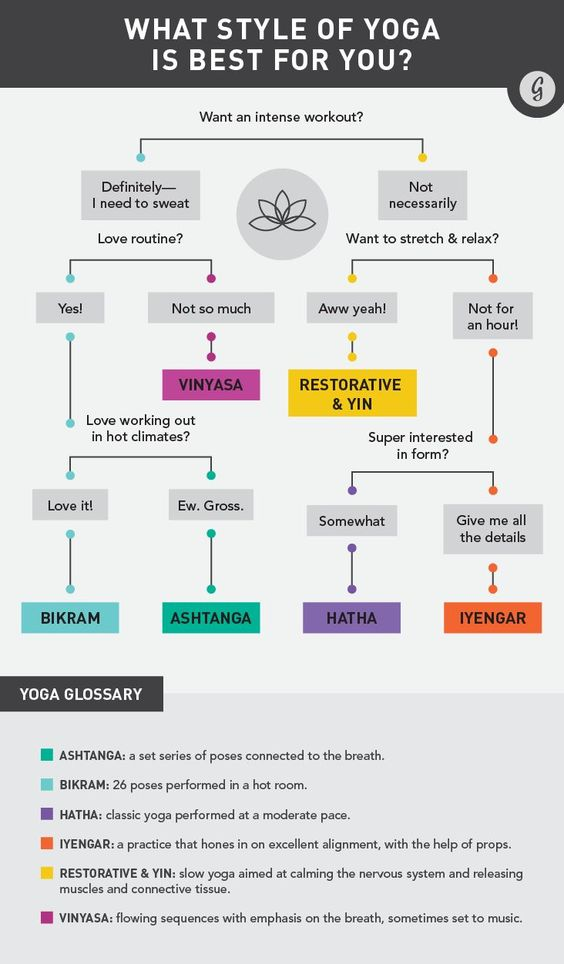 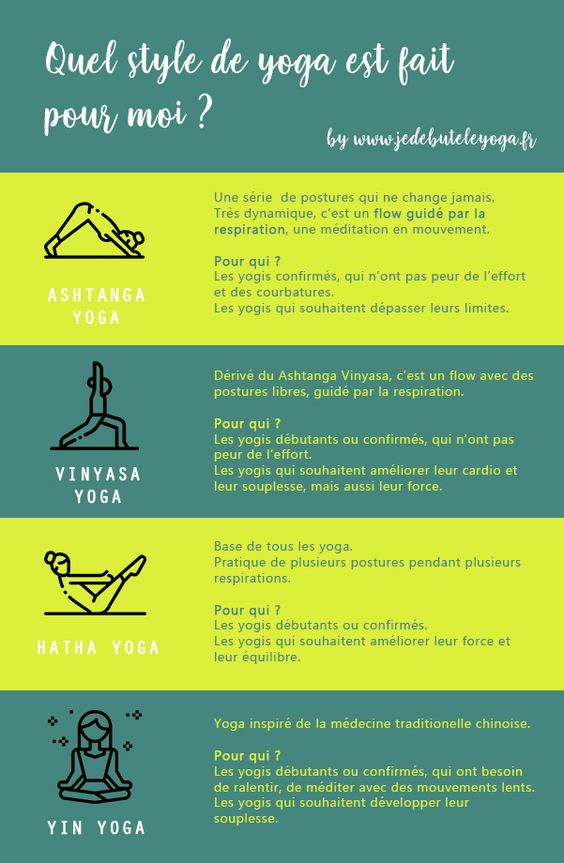 Yoga Kundalini
Yoga nidra
Yoga du visage 
Yoga Katonah
Yoga hormonal
Yoga pré/post natal
...
Vivre le yoga en dehors du tapis
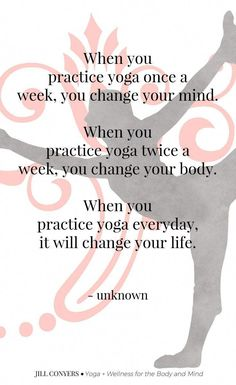 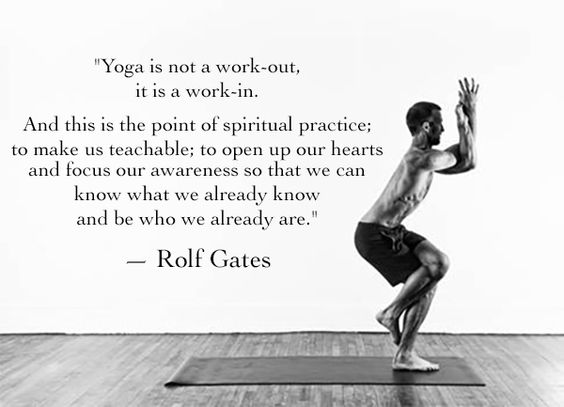 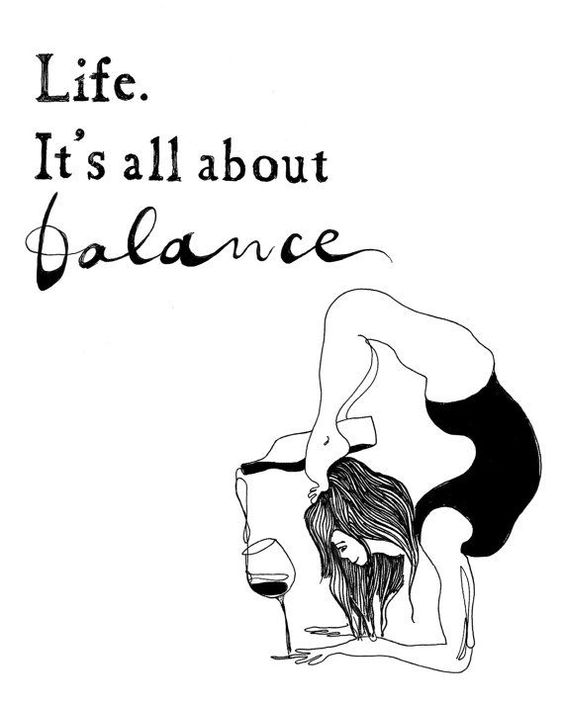 Hygiène de vie
Valeurs
Self-love
Pourquoi choisir doTerra
TRAÇABILITÉ
SÉCURITÉ
SOLIDARITÉ
Chaque bouteille a un numéro de série qui permet de vérifier la provenance et les contrôles qualité de l’huile sur le site Source To You. 
Les huiles sont distillées sur place : traçabilité assurée !
Le protocole de qualité doTerra : Label CPTG
Les huiles doTerra sont 100% pures, ce qui garantit leur efficacité
Application des principes de l’économie solidaire: Juste rémunération des producteurs 
Co-construction de projets humanitaires
Redistribution des recettes à travers la fondation Healing Hands
Retrouvez Ombeline sur les réseaux sociaux
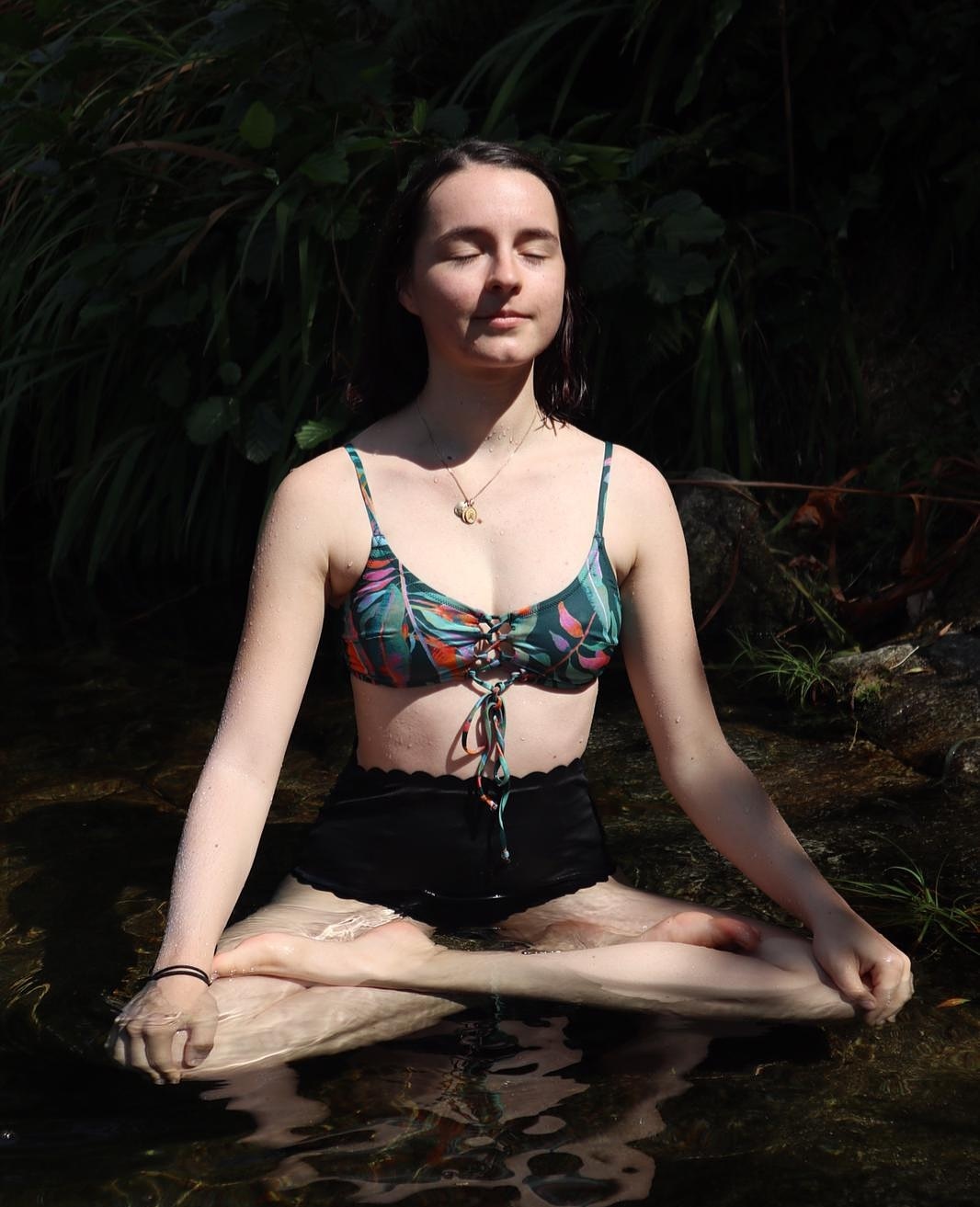 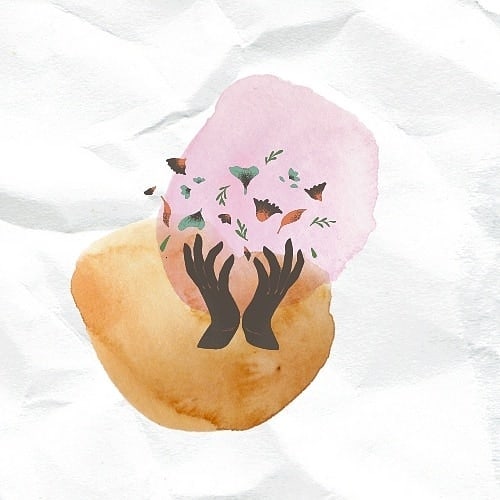 @ultreiia sur Instagram

Cours de yoga tous les jeudis de 18h45 à 20h
@yogiaudeladutapis sur Instagram
Retrouvez Camille sur les réseaux sociaux
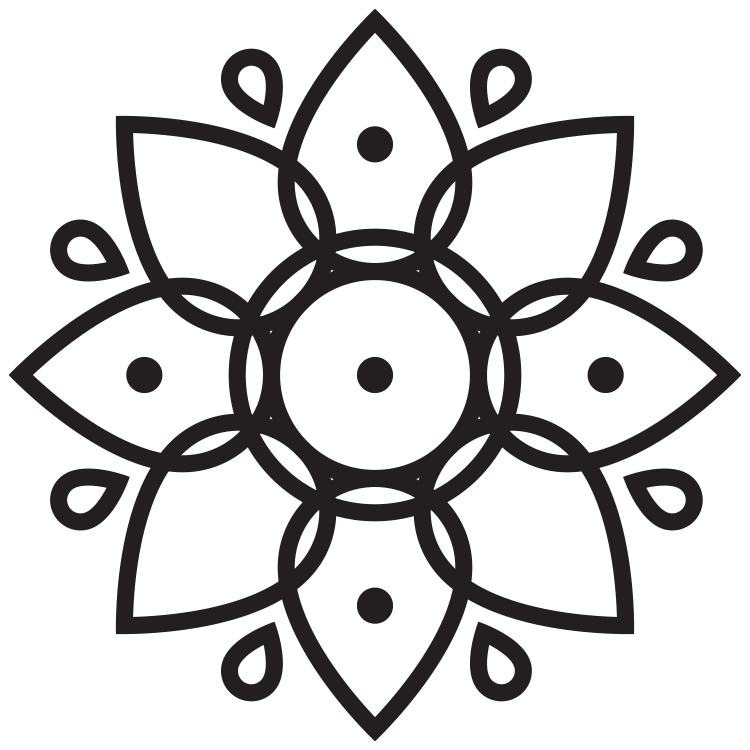 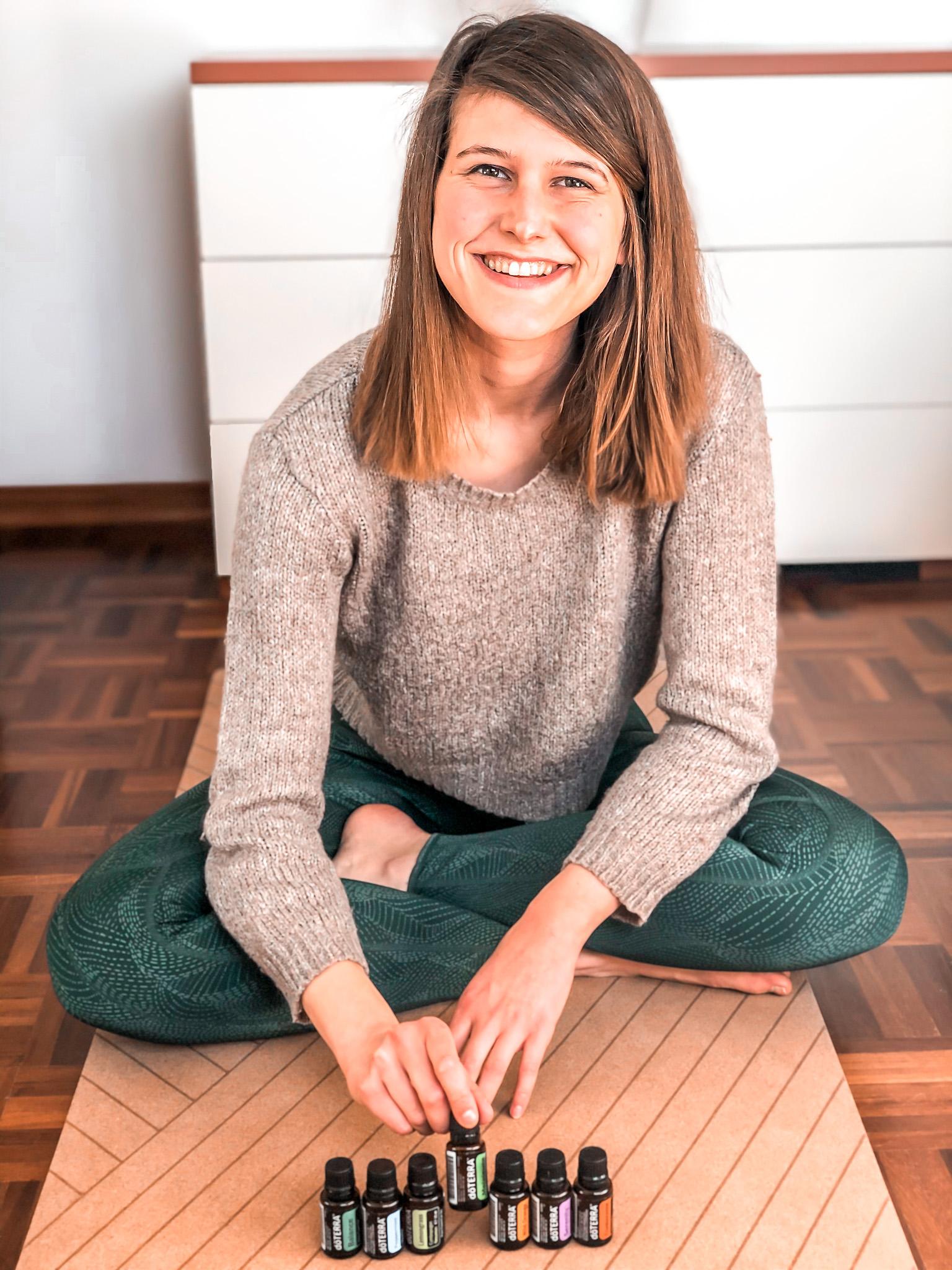 Je suis à ta disposition par e-mail si tu as des questions. 
Écris-moi à : 
camille@pradhana.fr
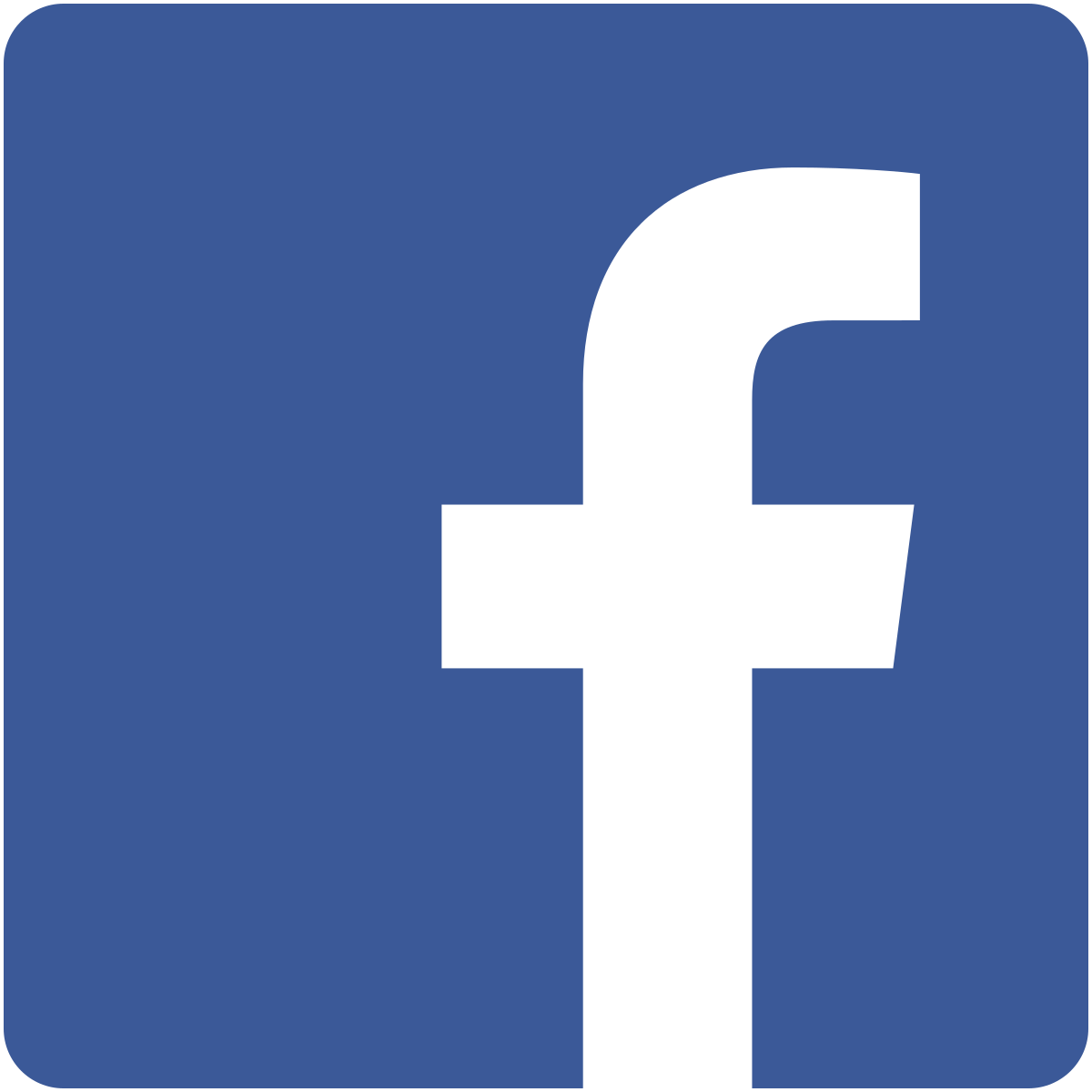 Rejoins le groupe Facebook pour partager ton expérience et profiter des conseils de la communauté ! 
Le groupe s’appelle: 
Une goutte à la fois - La tribu doTerra
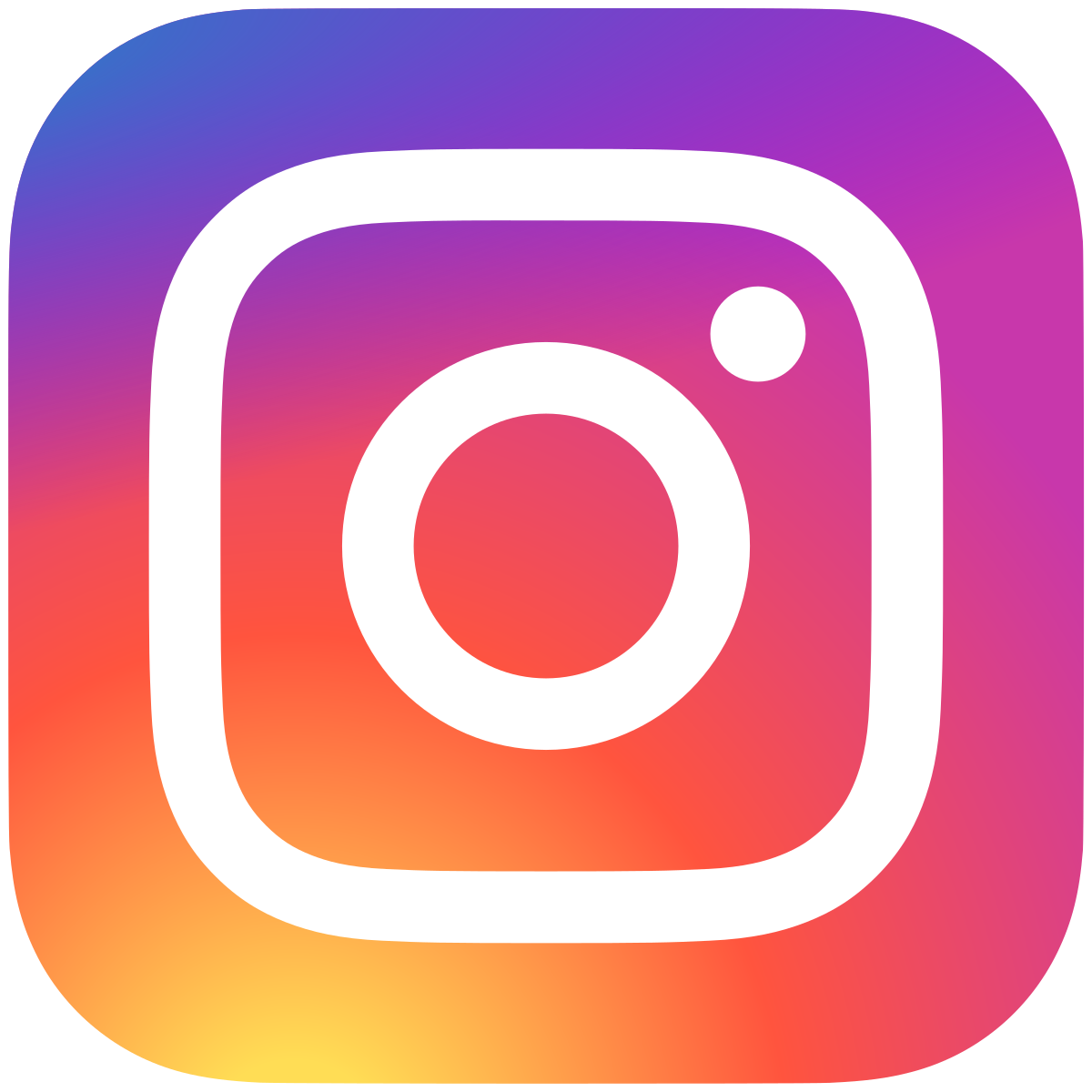 Tu peux me trouver sur Instagram @healingwithcamille